Standard form: Standard form to large numbers
Intelligent Practice
Silent 
Teacher
Narration
Your Turn
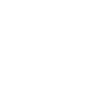 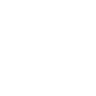 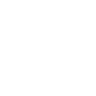 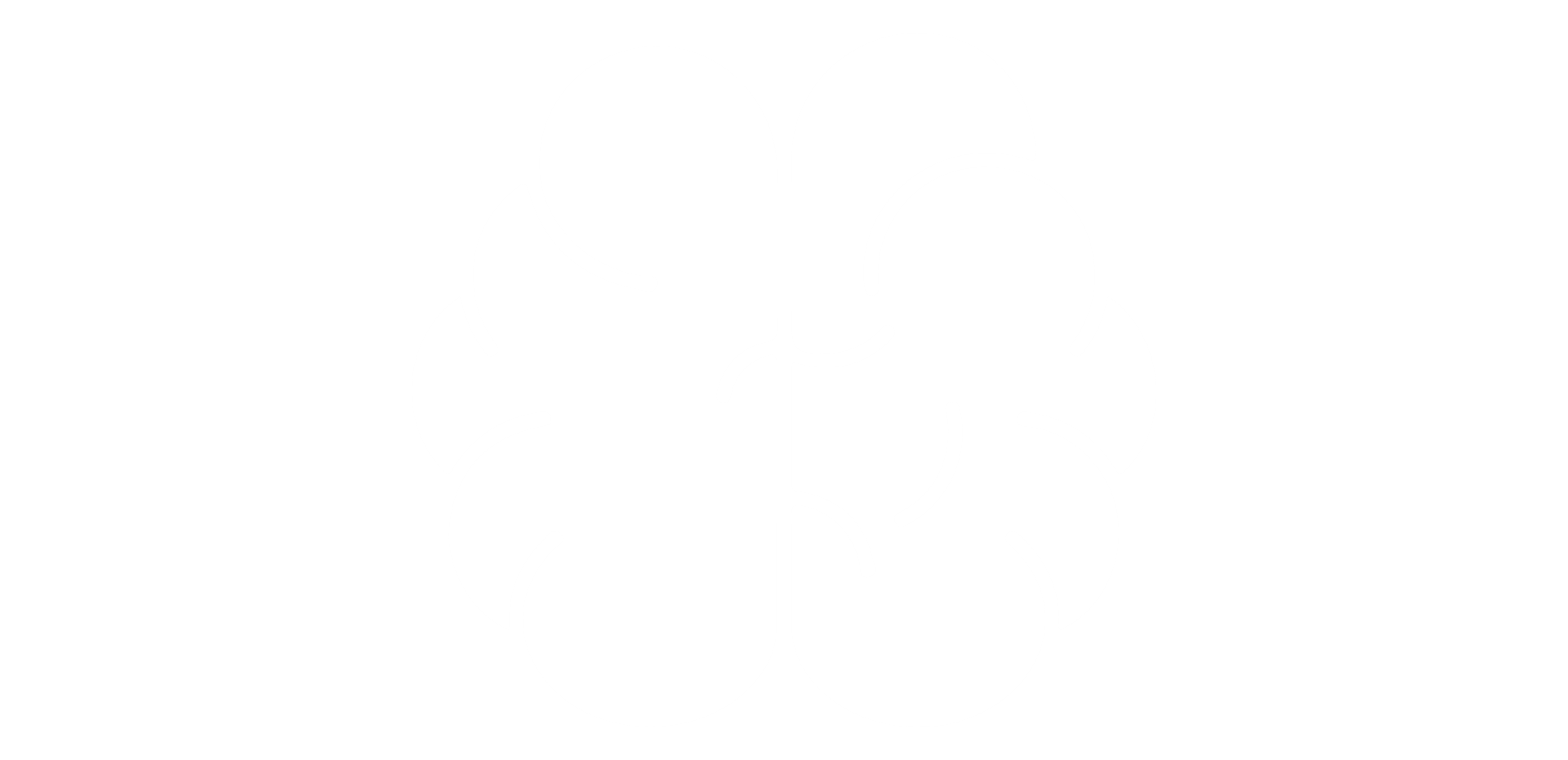 Practice
Worked Example
Your Turn
@mrbollenmaths
Write as an ordinary number:
@mrbollenmaths
@mrbartonmaths
@mrbollenmaths